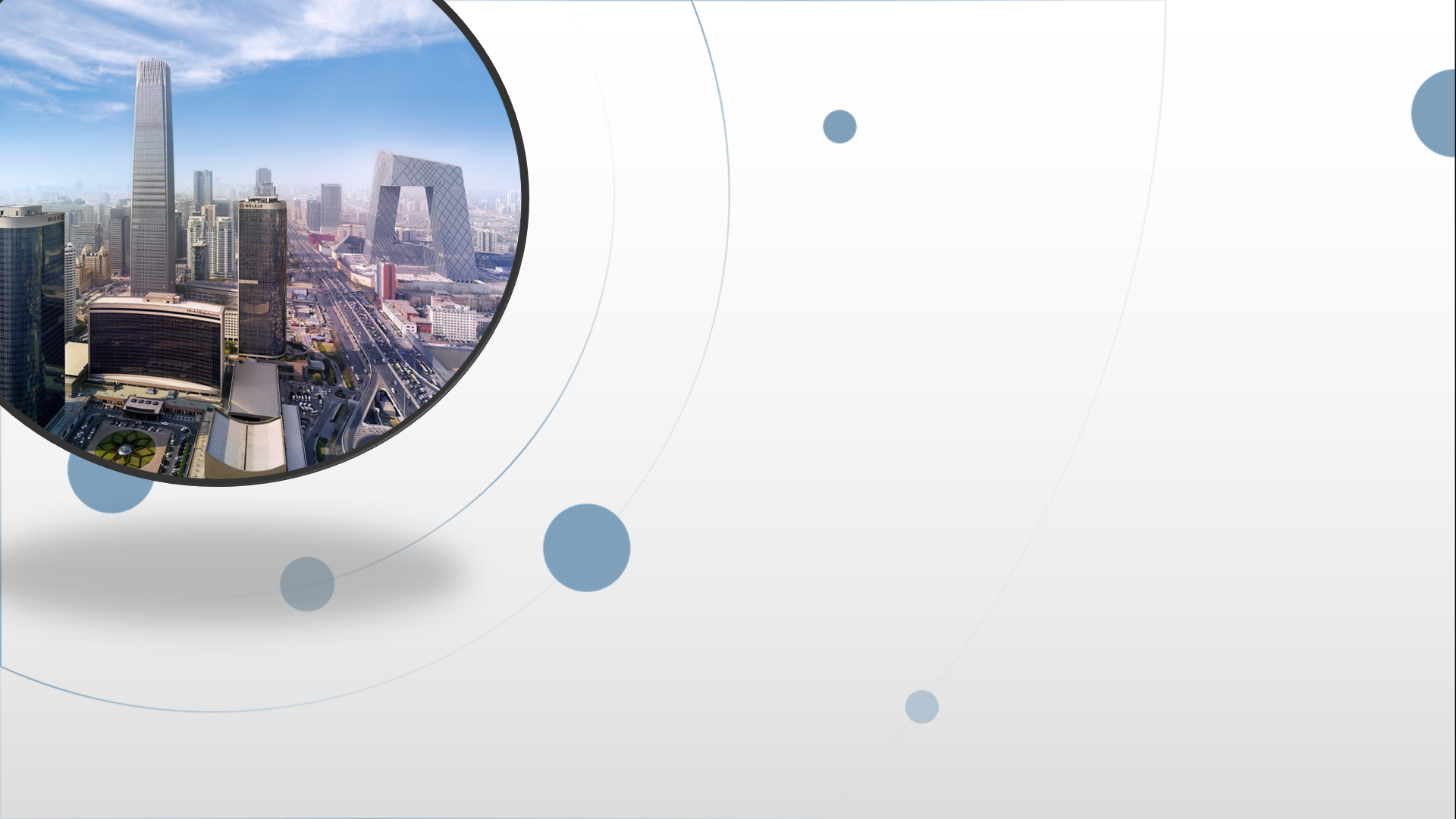 朝阳区线上课堂·高中名著阅读
世外仙姝寂寞林——《红楼梦》中的林黛玉
北京市第八十中学   孙洁
自《红楼梦》问世，“钗黛”谁更美是个永恒的话题

林黛玉“秉绝代姿容，赋稀世俊美”
一、黛玉前身
《终身误》：“空对着，山中高士晶莹雪；终不忘，世外仙姝寂寞林。”

“还泪”神话：
只因西方灵河岸上三生石畔，有绛珠草一株，时有赤瑕宫神瑛侍者，日以甘露灌溉，这绛珠草始得久延岁月。后来既受天地精华，复得雨露滋养，遂得脱却草胎木质，得换人形，仅修成个女体，终日游于离恨天外，饥则食蜜青果为膳，渴则饮灌愁海水为汤。只因尚未酬报灌溉之德，故其五内便郁结着一段缠绵不尽之意。恰近日这神瑛侍者凡心偶炽，乘此昌明太平朝世，意欲下凡造历幻缘，已在警幻仙子案前挂了号。警幻亦曾问及，灌溉之情未偿，趁此倒可了结的。那绛珠仙子道：“他是甘露之惠，我并无此水可还。他既下世为人，我也去下世为人，但把我一生所有的眼泪还他，也偿还得过他了。”
三生石:
三生，本来是佛教观念，指前世、今生、来世。形容男女之间为情而生、而死，为爱情死而复生的再世情缘。
赤瑕宫神瑛侍者，日以甘露灌溉绛珠草，这绛珠草始得久延岁月——木石前盟
脱却草胎木质，得换人形
但把我一生所有的眼泪还他，也偿还得过他了。
绛珠仙子“游于离恨天”外
离恨天——为爱而离愁别恨也
蜜青果——秘情灌愁——惯愁，永远的哀愁。
                                                   ——谐音双关
情情——为爱情而献身。
二、黛 玉 之 貌
众人眼中：“黛玉年貌虽小，其举止言谈不俗，身体面庞虽怯弱不胜，却有一段自然的风流态度。”
王熙凤：“天下真有这样标致的人物，我今儿才算见了！况且这通身的气派，竟不像老祖宗的外孙女儿，竟是个嫡亲的孙女。”
在第五回间接提到黛玉的形容：“其鲜艳妩媚，有似乎宝钗，风流袅娜，则又如黛玉。”
薛蟠：“忽一眼瞥见了林黛玉风流婉转，已酥倒在那里。”
                                                                          —— 侧面描写
细看形容，与众各别：两弯似蹙非蹙罥烟眉，一双似喜非喜含情目。态生两靥之愁，娇袭一身之病。泪光点点，娇喘微微。闲静时如姣花照水，行动处似弱柳扶风。心较比干多一窍，病如西子胜三分。
西子“病心而颦”
列藏本：一双似泣非泣含露目
潇湘妃子

                                                                        ——正面描写
西子、莺莺、杜丽娘、赵飞燕、绿珠、谢道韫、李清照、比干、庄子、陶潜 ……
黛玉个性中集中了历代高士的优秀人格
薛宝钗：
宝玉掀帘一迈步进去，先就看见薛宝钗坐在炕上作针线，头上挽着漆黑油光的纂儿，蜜合色棉袄，玫瑰紫二色金银鼠比肩褂，葱黄绫棉裙，一色半新不旧，看去不觉奢华。唇不点而红，眉不画而翠，脸若银盆，眼如水杏。罕言寡语，人谓藏愚，安分随时，自云守拙。
【甲戌眉批：画神鬼易，画人物难。写宝卿正是写人之笔，若与黛玉并写更难。今作者写得一毫难处不见，且得二人真体实传，非神助而何？】
                                                                                   ——对比
第八回
宝玉因见他外面罩着大红羽缎对襟褂子，因问：“下雪了麽？”
 第四十九回《琉璃世界白雪红梅》：宝玉便邀着黛玉同往稻香村来。黛玉换上掐金挖云红香羊皮小靴，罩了一件大红羽纱面白狐皮里的鹤氅，束一条青金闪绿双环四合如意绦，头上罩了雪帽。
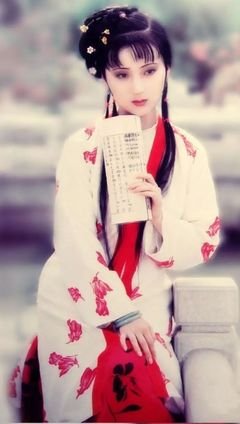 周汝昌：《红楼》文化之三纲：一曰玉，二曰红，三曰情。
玉：最为美好的人、物、境。
红：欢乐、喜庆；鲜花；少女。
晴为黛副，袭为钗副
王善保家的陷害晴雯：“太太不知道，一个宝玉屋里的晴雯，那丫头仗着他生的模样儿比别人标致些，又生了一张巧嘴，天天打扮的像个西施的样子，在人跟前能说惯道，掐尖要强。”王夫人听了忙问凤姐道：“上次我们跟了老太太进园逛去，有一个水蛇腰，削肩膀，眉眼又有些像你林妹妹的，正在那里骂小丫头。”因此，当王夫人提审晴雯时，冷笑着说：“好个美人！真像个病西施了。”               
                                                                                  ——映衬
黛玉默默的想道:“不知还有什么好的被我掣着方好。”一面伸手取了一根,只见上面画着一枝芙蓉,题着“风露清愁”四字，那面一句旧诗，道是:
莫怨东风当自嗟。
注云：“自饮一杯,牡丹陪饮一杯。”众人笑说:“这个好极。除了他， 别人不配作芙蓉。”
                                                                        ——以花喻人
三、黛 玉 之 情
许多人不喜欢黛玉的原因：
感情过于细腻
说话尖酸刻薄
1、爱情方面：
第八回  比通灵金莺微露意　探宝钗黛玉半含酸 
    黛玉接了（手炉），抱在怀中，笑道：“也亏了你倒听他的话!我平日和你说的，全当耳旁风，怎么他说了你就依，比圣旨还快呢。”
     李嬷嬷道：“你可仔细老爷今儿在家，须防问你的书！”宝玉听了这话，便心中大不自在，慢慢的放下酒，垂了头. 黛玉先忙的说：“别扫大家的兴！舅舅若叫你，只说姨妈留着呢。这个妈妈，他吃了酒，又拿我们来醒脾了！"
第十九回  意绵绵静日玉生香 
      人有冷香丸，你有暖香来配没有？
第二十回 　林黛玉俏语谑娇音   
  宝玉便说：“在宝姐姐家的。”黛玉冷笑道：“我说呢，亏在那里绊住，不然早就飞了来了。” ......
黛玉先说道：“你又来作什么？横竖如今有人和你顽，比我又会念，又会作，又会写，又会说笑，又怕你生气拉了你去，你又作什么来？死活凭我去罢了！“
                         ——人物语言个性化
黛玉：情情
宝玉：情不情
                                             ——脂砚斋批语
幻情深处故多嗔，岂独颦卿爱妒人？
                                             ——戚序本回前诗
第二十八回  薛宝钗羞笼红麝串
宝玉看到宝钗：
“比林黛玉另具一种妩媚风流，不觉呆了”
第六十三回  寿怡红君芒开夜宴
各人抽花名签，宝钗抽到的是牡丹
上题“艳冠群芳”四字，还注着“在席共贺一杯，此为“群芳之冠”。
第三十二回   
     诉肺腑心迷活宝玉 含耻辱情烈死金钏
袭人道：“上回也是宝姑娘曾说过一回，他也不管人脸上过得去过不去，他就咳了一声，拿起脚来走了.......那林姑娘见你赌气不理她，你得赔多少不是呢！”宝玉道：“林姑娘从来说过这些混帐话不曾？若她也说过这些混帐话，我早和她生分了。”袭人和湘云都点头笑道：“这原是混帐话。”
                                 ——知己之爱
第二十三回 西厢记妙词通戏语
林黛玉把花具且都放下，接书来瞧，从头看去，越看越爱看，不到一顿饭工夫，将十六出俱已看完，自觉词藻警人，馀香满口。虽看完了书，却只管出神，心内还默默记诵。
                                                                                                                                                          ——心意相通
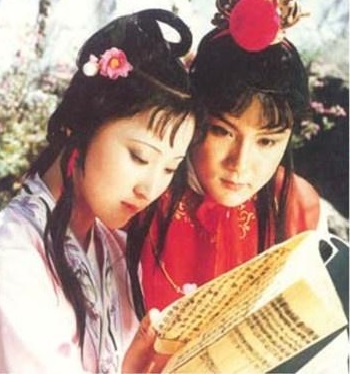 第十七回至十八回
       “我给的那个荷包也给他们了﹖你明儿再想我的东西，可不能够了！”说完，“赌气回房，将前日宝玉所烦他作的那个香袋儿——才做了一半——赌气拿过来就铰。”
第二十回
         林黛玉啐道：“我难道为的叫你疏他？我成了什么人呢！我为的是我的心。”
                                                            ——于物专情是专于人
                                                                     独立人格
正没主意，只听里面一阵笑语之声，细听一听，竟是宝玉、宝钗二人。林黛玉心中益发动了气，左思右想，忽然想起了早起的事来：“必竟是宝玉恼我要告他的原故。但只我何尝告你了，你也打听打听，就恼我到这步田地。你今儿不叫我进来，难道明儿就不见面了！”越想越伤感起来，也不顾苍苔露冷，花径风寒，独立墙角边花阴之下，悲悲戚戚呜咽起来。                                                           ——至情至真
2、处世方面
第七回
    周瑞家的进来笑道：“林姑娘，姨太太着我送花儿与姑娘带来了。”
    黛玉只就宝玉手中看了一看，便问道：“还是单送我一人的，还是别的姑娘们都有呢？"周瑞家的道：“各位都有了，这两枝是姑娘的了。”黛玉冷笑道：“我就知道，别人不挑剩下的也不给我。”周瑞家的听了，一声儿不言语．
第二十二回  
      听曲文宝玉悟禅机　制灯迷贾政悲谶语
谁想贾母自见宝钗来了，喜他稳重和平，正值他才过第一个生辰，便自己蠲资二十两，唤了凤姐来，交与他置酒戏......贾母因问宝钗爱听何戏，爱吃何物等语。宝钗深知贾母年老人，喜热闹戏文，爱吃甜烂之食，便总依贾母往日素喜者说了出来。贾母更加欢悦。次日便先送过衣服玩物礼去......
喜的王夫人忙带了女媳人等，接出大厅，将薛姨妈等接了进去。……忙又引了拜见贾母，将人情土物各种酬献了。
薛姨妈又私与王夫人说明：“一应日费供给一概免却，方是处常之法。”
“我是一无所有，吃穿用度，一草一纸，皆是和他们家的姑娘一样，那小人岂有不多嫌的。”
甲戌本《石头记》第三回回目：
金陵城起复贾雨村
荣国府收养林黛玉
脂批:二字(收养)触目凄凉之至
                            ——敏感自尊
3、友情方面
第七十六回
凸碧堂品笛感凄清，凹晶馆联诗悲寂寞”
 
湘云感叹“只你我竟有许多不遂心的事”
黛玉笑着劝她：“不但你我不能趁心，就连老太太、太太以至宝玉、探丫头等人，无论事大事小，有理无理，其不能各遂其心者，同一理也，何况你我旅居客寄之人哉！”
                                                            ——包容大度    积墨法
香菱学诗
    黛玉笑道:"既要作诗，你就拜我作师。我虽不通，大略也还教得起你。“
    黛玉笑道:"正要讲究讨论，方能长进。你且说来我听。
                                ——循循善诱
4、主仆之间
第五十七回   慧紫鹃情辞试忙玉　
    紫鹃笑道：“我倒是一片真心为姑娘。替你愁了这几年了：又没个父母兄弟，谁是知疼着热的?趁早儿老太太还明白硬朗的时节，作定了大事要紧。
    娘家有人有势的还好，要像姑娘这样的，有老太太一日好些，一日没了老太太，也只是凭人去欺负罢了。所以说，拿主意要紧。姑娘是个明白人，没听见俗语说的‘万两黄金容易得，知心一个也难求！’”                   
                                   ——待人真诚
所谓泪人，乃是至真至诚至纯至粹之人，或者说，是以泪为生命、为灵魂、为生死标尺的至情至性之人。
                           ——刘再复《泪人解读》

      《红楼梦》是本真状态的诗意文化对黑暗、扭曲、变态、势利、奴性的酱缸文化的批判，她启示人逃离污浊虚假的名利之乡，应当诗意地栖居在地球上。《红楼梦》的立场是人性立场，不知算计、远离机谋伪善、拒绝世故的婴儿状态与少女状态，即人类的本真本然状态。
                           ——刘再复《红楼梦悟》
四、黛 玉 之 才
第五回写宝玉去取“正册”看：
只见头一页上便画着两株枯木，木上悬着一围玉带，又有一堆雪，雪下一股金簪。也有四句言词，道是：可叹停机德，堪怜咏絮才。玉带林中挂，金簪雪里埋。
《世说新语·言语》 晋代谢道韫
1、口才
第四十二回         潇湘子雅谑补馀香
林黛玉忙笑道：“可是呢，都是他一句话。他是那一门子的姥姥，直叫他是个‘母蝗虫’就是了。”说着大家都笑起来。
黛玉道：“论理一年也不多。这园子盖才盖了一年，如今要画自然得二年工夫呢。又要研墨，又要蘸笔，又要铺纸，又要着颜色，又要……”刚说到这里，众人知道他是取笑惜春，便都笑问说“还要怎样？”黛玉也自己掌不住笑道：“又要照着这样儿慢慢的画，可不得二年的工夫！”黛玉忙道：“铁锅一口，锅铲一个。”
宝钗道：“这作什么？”
黛玉笑道：“你要生姜和酱这些作料，我替你要铁锅来，好炒颜色吃的。”众人都笑起来。
黛玉又看了一回单子，笑着拉探春悄悄的道：“你瞧瞧，画个画儿又要这些水缸箱子来了。想必他糊涂了，把他的嫁妆单子也写上了。”
至于说到《红楼梦》的价值，可是在中国底小说中实在是不可多得的。其要点在敢于如实描写，并无讳饰，和从前的小说叙好人完全是好，坏人完全是坏的，大不相同，所以其中所叙的人物，都是真的人物。总之自有《红楼梦》出来以后，传统的思想和写法都打破了。——它那文章的旖旎和缠绵，倒是还在其次的事。
                                               ——鲁迅《中国小说史略》
2、诗才
第十八回《大观园题咏》共十一首绝句，元春评价“终是薛林二妹之作与众不同，非愚姊妹可同列者”。
黛玉写《桃花行》
重建诗社改称桃花社，“林黛玉就为社主”，黛玉因此而成为大观园的诗坛盟主。
葬花吟
花谢花飞花满天，红消香断有谁怜？……
一年三百六十日，风刀霜剑严相逼；明媚鲜妍能几时，一朝漂泊难寻觅。……
天尽头，何处有香丘？未若锦囊收艳骨，一抔净土掩风流。质本洁来还洁去，强于污淖陷渠沟。尔今死去侬收葬，未卜侬身何日丧？侬今葬花人笑痴，他年葬侬知是谁？试看春残花渐落，便是红颜老死时；一朝春尽红颜老，花落人亡两不知！
                           ——多愁善感、孤傲人格   以诗写人
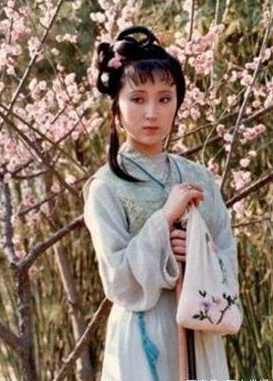 题帕三绝句
其一
眼空蓄泪泪空垂，暗洒闲抛却为谁。
尺幅鲛绡劳解赠，叫人焉得不伤悲。
其二
抛珠滚玉只偷潸，镇日无心镇日闲。
枕上袖边难拂拭，任他点点与斑斑。
其三
彩线难收面上珠，湘江旧迹已模糊;
窗前亦有千竿竹，不识香痕渍也无?
                                                                        ——爱情宣言
秋窗风雨夕
秋花惨淡秋草黄，耿耿秋灯秋夜长。已觉秋窗秋不尽，那堪风雨助凄凉！助秋风雨来何速？惊破秋窗秋梦绿。抱得秋情不忍眠，自向秋屏移泪烛。泪烛摇摇爇短檠，牵愁照恨动离情。谁家秋院无风入？何处秋窗无雨声？罗衾不奈秋风力，残漏声催秋雨急。连宵脉脉复飕飕，灯前似伴离人泣。寒烟小院转萧条，疏竹虚窗时滴沥。不知风雨几时休，已教泪洒窗纱湿。
                                                              ——《葬花吟》 的姐妹篇
                                                                        预感悲剧，无助彷 徨、飘零凄凉的心理
咏白海棠     薛宝钗            珍重芳姿昼掩门，自携手瓮灌苔盆。              胭脂洗出秋阶影，冰雪招来露砌魂。             淡极始知花更艳，愁多焉得玉无痕。              欲偿白帝宜清洁，不语婷婷日又昏。
              咏白海棠     林黛玉
半卷湘帘半掩门，碾冰为土玉为盆。 偷来梨蕊三分白，借得梅花一缕魂。 月窟仙人缝缟袂，秋闺怨女拭啼痕。 娇羞默默同谁诉，倦倚西风夜已昏。
以花写人，稳重端庄、淡雅宁静的内心世界。
以人写花，潇洒机灵、高洁哀愁的形象
咏　菊　　潇湘妃子
无赖诗魔昏晓侵，绕篱欹石自沉音。
毫端蕴秀临霜写，口角噙香对月吟。
满纸自怜题素怨，片言谁解诉秋心。
一从陶令平章后，千古高风说到今。
吟诗抒怀，高风亮节
问　菊　　潇湘妃子
欲讯秋情众莫知，喃喃负手叩东篱。
孤标傲世偕谁隐，一样开花为底迟？
圃露庭霜何寂寞，雁归蛩病可相思？
休言举世无谈者，解语何妨话片时。
孤标傲世，我心谁知？
五美吟
西施
一代倾城逐浪花，
吴宫空自忆儿家。
效颦莫笑东村女，
头白溪边尚浣纱。
红拂
长揖雄谈态自殊，
美人巨眼识穷途。
尸居余气杨公幕，
岂得羁縻女丈夫。
——以诗写人，
为五位奇女子豪迈吟咏
【枉凝眉】
一个是阆苑仙葩，一个是美玉无瑕。若说没奇缘，今生偏又遇着他；若说有奇缘，如何心事终虚化？一个枉自嗟呀，一个空劳牵挂。一个是水中月，一个是镜中花。想眼中能有多少泪珠儿，怎经得秋流到冬尽，春流到夏！
自有《红楼梦》出来以后传统的思想和写法都打破了。
                                                            ——鲁迅
        《红楼梦》一书，与一切喜剧相反，彻头彻尾之悲剧也。
                                                              ——王国维
所谓美人者，以花为貌，以鸟为声，以月为神，以柳为态，以玉为骨，以冰雪为肌肤，以秋水为姿，以诗词为心。吾无间然矣。
                                           ——清  张潮《幽梦影》
         美只有一种，就是宣示真实的美。
                                           —— 罗丹  法国雕塑家
          对美 好人性的呼唤 ，对人生理想的执 着
人充满劳绩，但还　　诗意的栖居在这片大地上
                                           ——荷尔德林   德国
《红楼梦》的书名之一是《情僧录》
脂批称《红楼梦》是“一篇情文字”，“作者是欲天下人共来哭此‘情’字”
《红楼梦》就是用满腔真情来审视人生，审视社会，探究生命本真的终极意义。
“你的”经典作品是这样一本书，它使你不能对它保持不闻不问，它帮助你在与它的关系中甚至在反对它的过程中确立你自己。
                                 —— 卡尔维诺  意大利作家
         
          愿你能领略《红楼梦》这部书的美好。
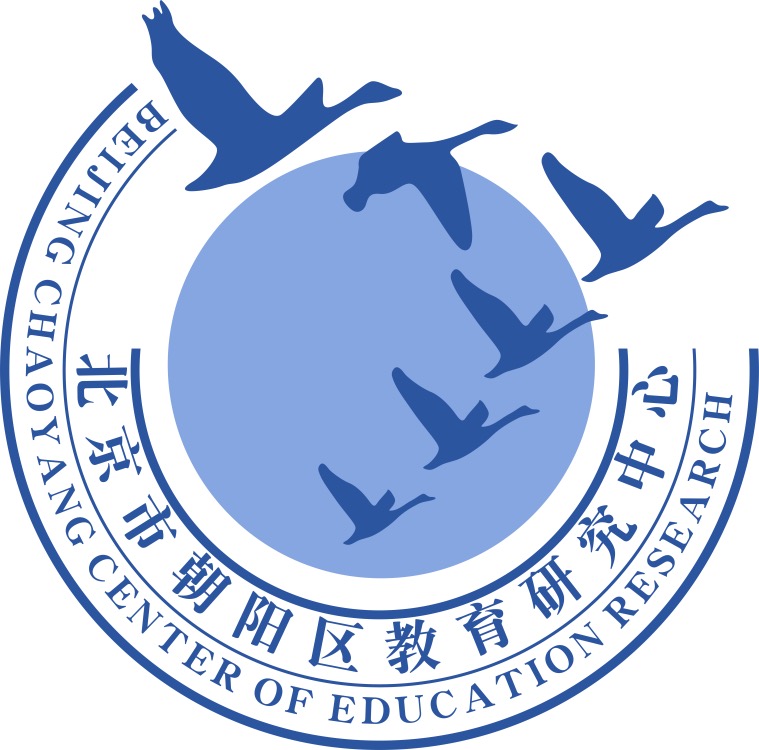 谢谢您的观看
北京市朝阳区教育研究中心  制作